Wind Map
http://hint.fm/wind/
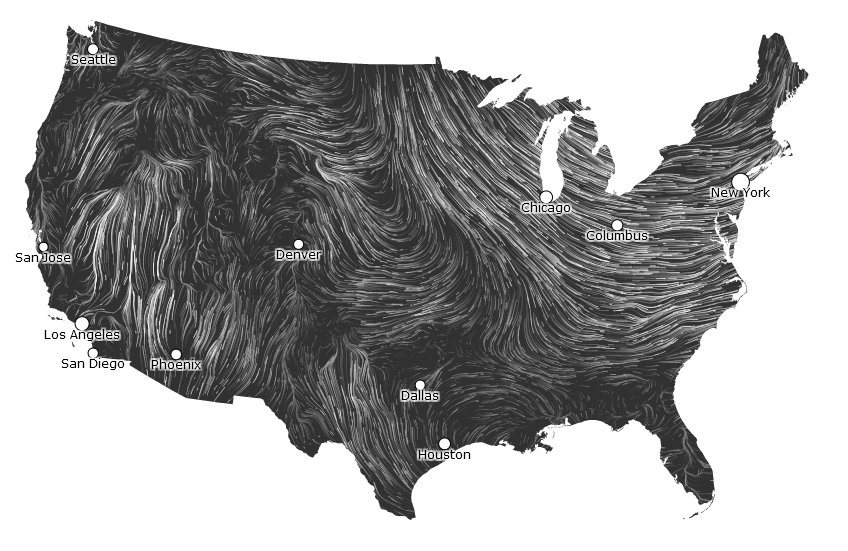 Ocean Currents
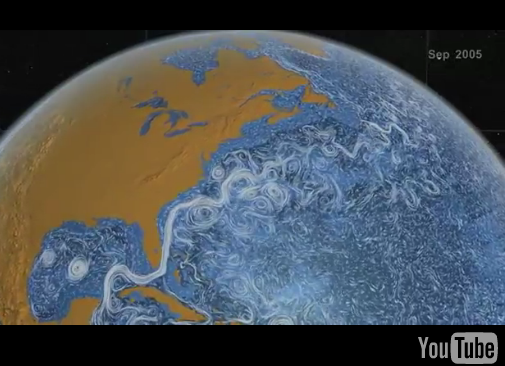 http://www.youtube.com/watch?v=oNppEPKt52E